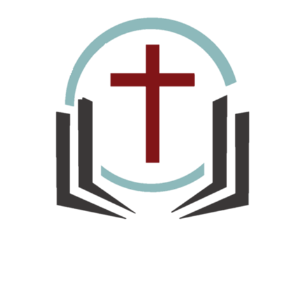 المحبة تتأنّى
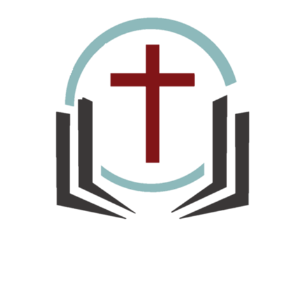 متى 22: 36
يَا مُعَلِّمُ أَيَّةُ وَصِيَّةٍ هِيَ الْعُظْمَى فِي النَّامُوسِ؟
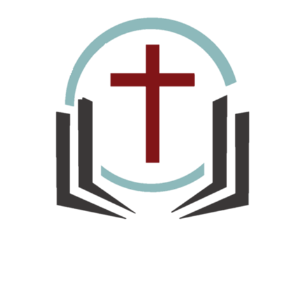 متى 22: 37-39
فَقَالَ لَهُ يَسُوعُ تُحِبُّ الرَّبَّ إِلَهَكَ مِنْ كُلِّ قَلْبِكَ وَمِنْ كُلِّ نَفْسِكَ وَمِنْ كُلِّ فِكْرِكَ.
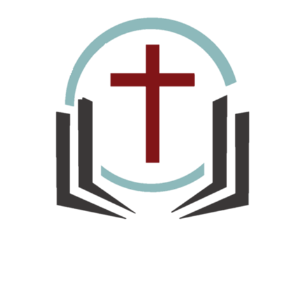 متى 22: 37-39
فهَذِهِ هِيَ الْوَصِيَّةُ الأُولَى وَالْعُظْمَى وَﭐلثَّانِيَةُ مِثْلُهَا: تُحِبُّ قَرِيبَكَ كَنَفْسِكَ. بِهَاتَيْنِ الْوَصِيَّتَيْنِ يَتَعَلَّقُ النَّامُوسُ كُلُّهُ وَالأَنْبِيَاء .
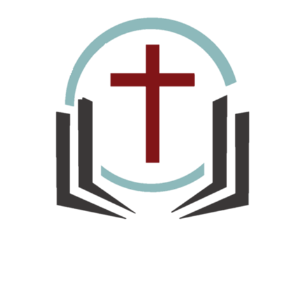 1يو 4: 16
الله محبة
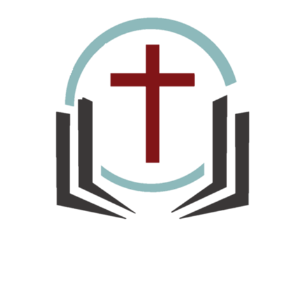 1كو 13: 4-7
الْمَحَبَّةُ تَتَأَنَّى وَتَرْفُقُ. الْمَحَبَّةُ لاَ تَحْسِدُ. الْمَحَبَّةُ لاَ تَتَفَاخَرُ وَلاَ تَنْتَفِخُ وَلاَ تُقَبِّحُ وَلاَ تَطْلُبُ مَا لِنَفْسِهَا وَلاَ تَحْتَدُّ وَلاَ تَظُنُّ السُّؤَ
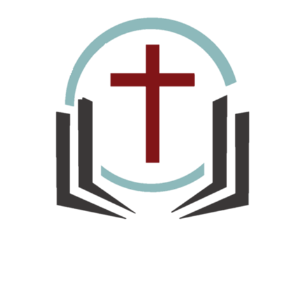 1كو 13: 4-7
وَلاَ تَفْرَحُ بِالإِثْمِ بَلْ تَفْرَحُ بِالْحَقِّ. وَتَحْتَمِلُ كُلَّ شَيْءٍ وَتُصَدِّقُ كُلَّ شَيْءٍ وَتَرْجُو كُلَّ شَيْءٍ وَتَصْبِرُ عَلَى كُلِّ شَيْءٍ.
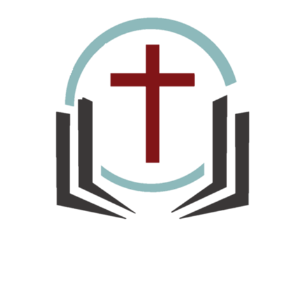 1كو 13: 4-7
تنقسم صفات المحبة إلى اربعة مجموعات رئيسيّة: 
(1) علاقة المحبة بالآخرين 
(2) علاقة المحبة بالذات 
(3) علاقة المحبة بالخطيّة
(4) علاقة المحبة بالظروف
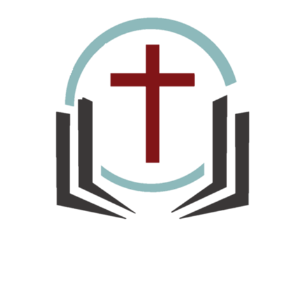 المحبة تتأنّى
الْمَحَبَّةُ تَتَأَنَّى وَتَرْفُقُ
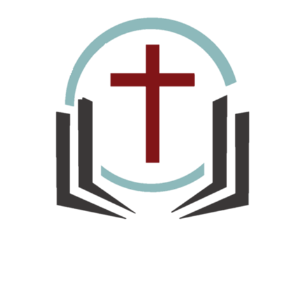 المحبة تتأنّى
الْمَحَبَّةُ لاَ تَتَفَاخَرُ وَلاَ تَنْتَفِخُ وَلاَ تُقَبِّحُ وَلاَ تَطْلُبُ مَا لِنَفْسِهَا
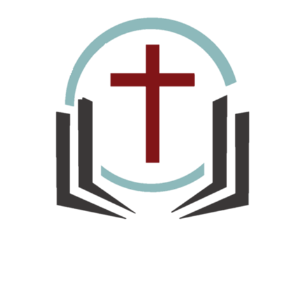 المحبة تتأنّى
وَلاَ تَحْتَدُّ وَلاَ تَظُنُّ السُّؤَ وَلاَ تَفْرَحُ بِالإِثْمِ بَلْ تَفْرَحُ بِالْحَقِّ
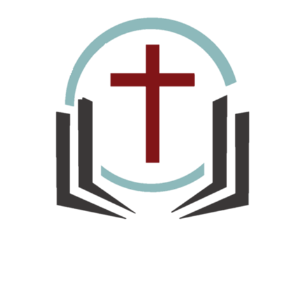 المحبة تتأنّى
وَتَحْتَمِلُ كُلَّ شَيْءٍ وَتُصَدِّقُ كُلَّ شَيْءٍ وَتَرْجُو كُلَّ شَيْءٍ وَتَصْبِرُ عَلَى كُلِّ شَيْءٍ
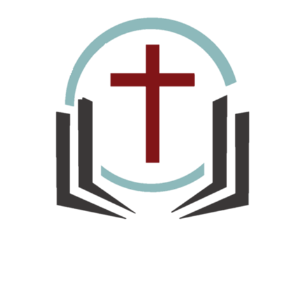 يو 13: 34
كما أحببتكم أنا تحبّون أنتم أيضا بعضكم بعضا.
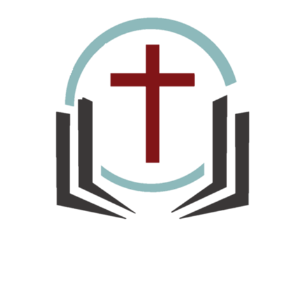 رو 5: 5
. . . لأن محبة الله قد انسكبت في قلوبنا
 بالروح القدس المعطى لنا.
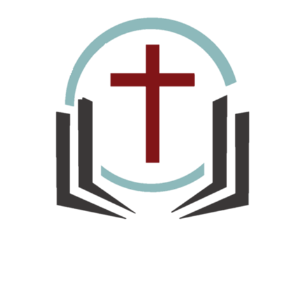 المحبة تتأنّى
المحبة تتأنى
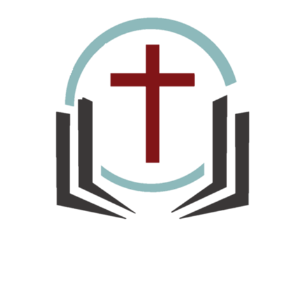 المحبة تتأنّى
إنّ التأنّي هو الصبر على الآخرين بتوقع وايجابيّة رغم الاساءات أو الاختلاف بالأراء أو عدم الانسجام.
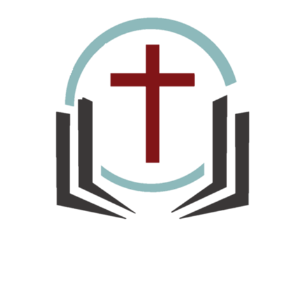 يع 5: 7
. . . ينتظر ثمر الأرض الثمين متأنيّا عليه 
حتى ينال المطر المبكّر والمتأخّر.
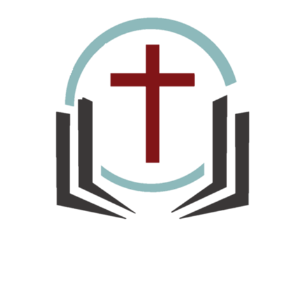 رو 5: 8
ولكن الله بيّن محبته لنا، لأنّه ونحن بعد خطاة 
مات المسيح لأجلنا .
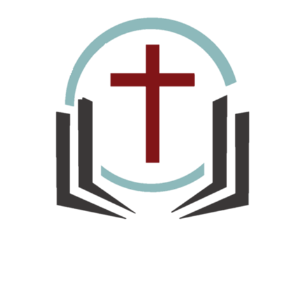 لو 23: 34
يا ابتاه اغفر لهم لأنهم لا يعلمون ماذا يفعلون.
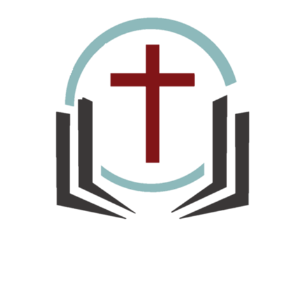 متى 5: 44
احبوا عدائكم.
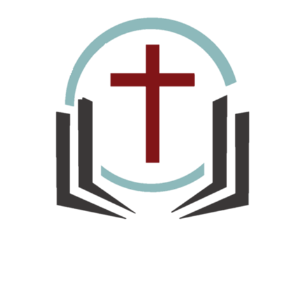 متى 5: 46
لأنه إن أحببتم الذين يحبونكم، فأي أجر لكم؟ أليس العشارون أيضا يفعلون ذلك؟
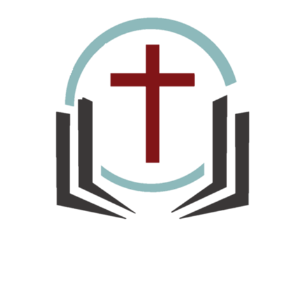 غل 5: 22
محبة فرح سلام . . .
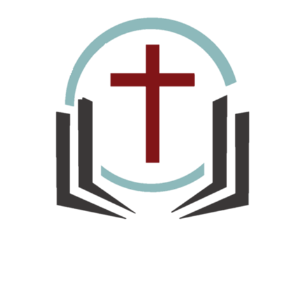 اع 7: 60
جثا على ركبتيه وصرخ بصوت عظيم: يا رب، 
لا تقم لهم هذه الخطيّة.
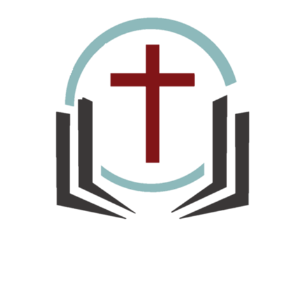 رو 9: 3
فإني كنت اود لو اكون انا نفسي محروما من المسيح لاجل اخوتي انسبائي حسب الجسد .
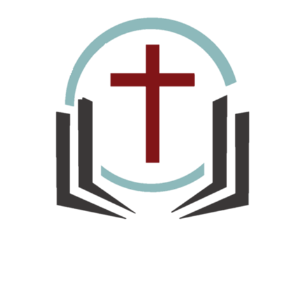 رو 12: 9-11
المحبة فلتكن بلا رياء. كونوا كارهين الشر، ملتصقين بالخير.
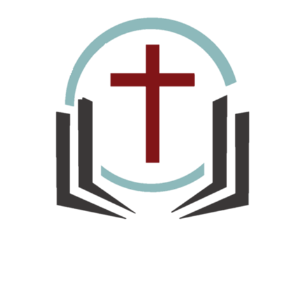 رو 12: 9-11
وادين بعضكم بعضا بالمحبة الأخوية، مقدمين بعضكم بعضا في الكرامة، غير متكاسلين في الاجتهاد، حارين في الروح عابدين الرب.
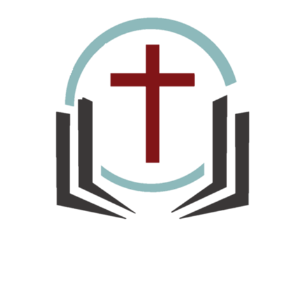 رؤ 3: 20
هنذا واقف على الباب واقرع إن سمع أحد صوتي وفتح الباب، ادخل اليه واتعشى معه وهو معي.